Resolutions for Christians in 2019
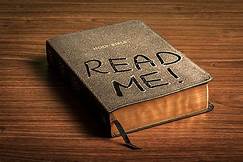 [Speaker Notes: People want to give up drinking alcohol, smoking, bad habits.  It is easy to be selfish & self-centered.  Spiritually many want to follow Jesus to fulfill their own desires.  Many followed Jesus & he told them to “deny yourselves, take up your cross daily & follow Me.  Wish to save your life lost it but lose it for My sake & find it.  What does it profit a man if he gains the whole world & forfeits his soul.  Crucify the flesh with its passions and desires.  Paul did.  How do I?  Bury that old person in baptism.  Walk by the Spirit & you won’t.]
Resolutions for Christians in 2019
Eat God’s Word which will Satisfy your Soul with Joy
(Jer. 15:16; Job 23:12; Mt. 5:6; Jn. 6:35; Ps. 119:103)
[Speaker Notes: NYR survey #1 eat healthier.   Many think they are bad choices.  You are what you eat.  Feed your body which will perish, but feed your soul & live forever.  Jesus- Bread of Life- Change your mindset- Jeremiah “Your words were found & I ate them, & Your words became for me a joy and the delight of my heart” Job, ““I have not departed from the command of His lips; I have treasured the words of His mouth [a]more than my[b]necessary food”  “Man shall not live by bread alone but by every word of God”  “I am the bread of life” David- “How sweet are Your [a]words to my [b]taste!Yes, sweeter than honey to my mouth!”  When we taste something good we want more of it & it brings us joy- But eat a lot of candy & junk food what FT give you- might taste good but it will corrupt & destroy your soul.]
Resolutions for Christians in 2019
Eat God’s Word which will Satisfy your Soul with Joy
(Jer. 15:16; Job 23:12; Mt. 5:6; Jn. 6:35; Ps. 119:103)

Exercise your Faith to Workout your Salvation
(1 Tim. 4:7-8; Heb. 5:12-14; Phil. 2:12-13; Gal. 6:10)
[Speaker Notes: #2 Doctors have been saying for a long time how much exercise benefits your heart & health but it’s so difficult to do it- busy.  Exercise yourself to godliness, for bodily exercise is profitable for all things since it holds promise for the present life & also for the one to come.  “Work out your salvation with fear & trembling for it is God who is at work in you, both to will & work for His good pleasure” “Do good to all people & especially the household of faith”]
Resolutions for Christians in 2019
Eat God’s Word which will Satisfy your Soul with Joy
(Jer. 15:16; Job 23:12; Mt. 5:6; Jn. 6:35; Ps. 119:103)

Exercise your Faith to Workout your Salvation
(1 Tim. 4:7-8; Heb. 5:12-14; Phil. 2:12-13; Gal. 6:10)

Deny your Fleshly Desires for Christ’s Sake 
(Luke 9:23-25; Gal. 2:20; 5:16-24; Col. 2:12; 3:1-7)
[Speaker Notes: People want to give up drinking alcohol, smoking, bad habits.  It is easy to be selfish & self-centered.  Spiritually many want to follow Jesus to fulfill their own desires.  Many followed Jesus & he told them to “deny yourselves, take up your cross daily & follow Me.  Wish to save your life lost it but lose it for My sake & find it.  What does it profit a man if he gains the whole world & forfeits his soul.  Crucify the flesh with its passions and desires.  Paul did.  How do I?  Bury that old person in baptism.  Walk by the Spirit & you won’t.]
Resolutions for Christians in 2019
Save Souls 
(2 Tim. 2:24-26; Pr. 11:30; 1 Cor. 3:6; Jas. 5:19-20)
[Speaker Notes: Many want to save instead of spending so much money (maybe thinking spent too much on Christmas & credit card bill is coming).  Wise to win souls.  Paul planted, Apollos watered, God causing the growth.  Lord’s servant isn’t quarrelsome but is kind to all able to teach patient when wronged & with gentleness corrects those in opposition that God may grant them repentance leading to the knowledge of the truth & escape from the snare of the devil having been held captive.  Turn sinner from his error save his soul from death & hide a multitude of sins!]
Resolutions for Christians in 2019
Save Souls 
(2 Tim. 2:24-26; Pr. 11:30; 1 Cor. 3:6; Jas. 5:19-20)

Find the Love of Christ [Obey Him] 
(Hosea 2:19-20; Eph. 5:2; 1 John 4:19; John 14:15; 
Rom. 8:35ff; 1 Cor. 13:8)
[Speaker Notes: Some wanted to find love but looking for it in all the wrong places!  True love & everlasting love only comes in finding the love of Christ- Bible.  God loved Israel & even though they went after other lovers (idols) bringing punishment, he wooed them to come back.  God told Hosea to marry Gomer (harlot), who went after other lovers & he had to buy her back- understand what God is going through.  New Covenant- everlasting love. “I will betroth you to Me forever; in righteousness, justice, lovingkindness, compassion.  Christ & his bride the church pattern for love in marriage.  1974 song.  Learn to love because He first loved us.]
Resolutions for Christians in 2019
Save Souls 
(2 Tim. 2:24-26; Pr. 11:30; 1 Cor. 3:6; Jas. 5:19-20)

Find the Love of Christ [Obey Him] 
(Hosea 2:19-20; Eph. 5:2; 1 John 4:19; John 14:15; 
Rom. 8:35ff; 1 Cor. 13:8)
[Speaker Notes: Invitation- even if mankind fulfilled every one of their worldly desired goals, they would eventually perish & be unprepared for the Judgment Day.  Choose today to eat spiritual food which will last forever, exercise your faith to workout your salvation, deny your desires which will kill the soul, save souls, and find the only true love of Christ & obey Him. He sought me & bought me with His redeeming blood!]